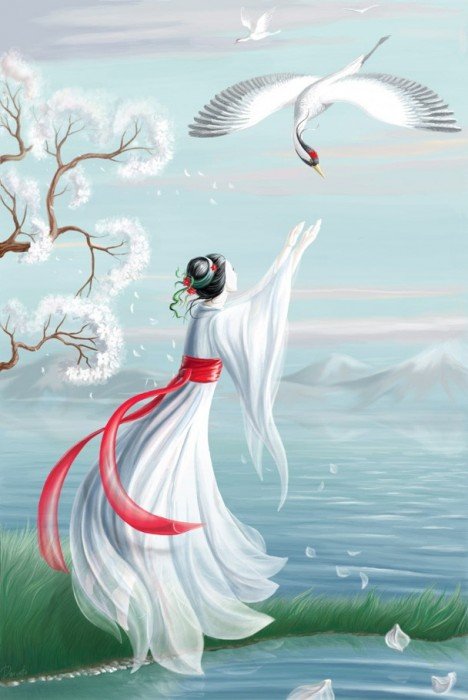 Урок литературного чтения
во 2 классе по программе
«Начальная школа 21 века»
Журавлиные
перья
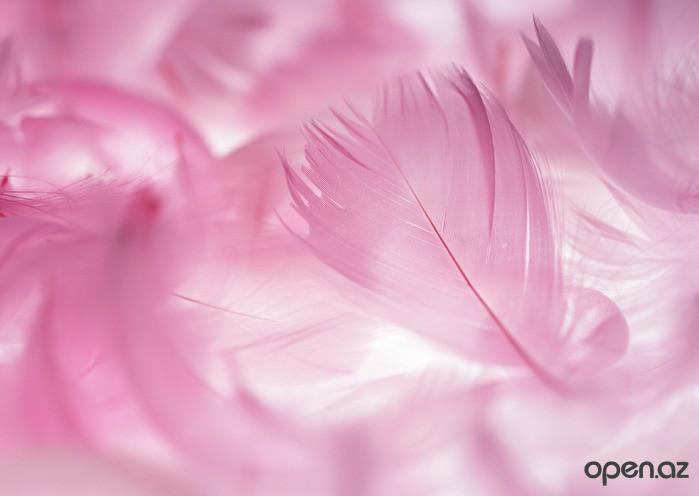 Японская народная сказка
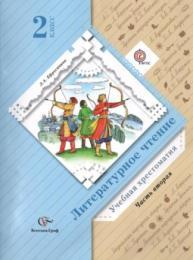 Баранник  Ирина Алексеевна
учитель начальных классов
МБОУ СОШ №12                                 г. Белая Калитва п. Коксовый 
Ростовской области
Знакомство с произведением
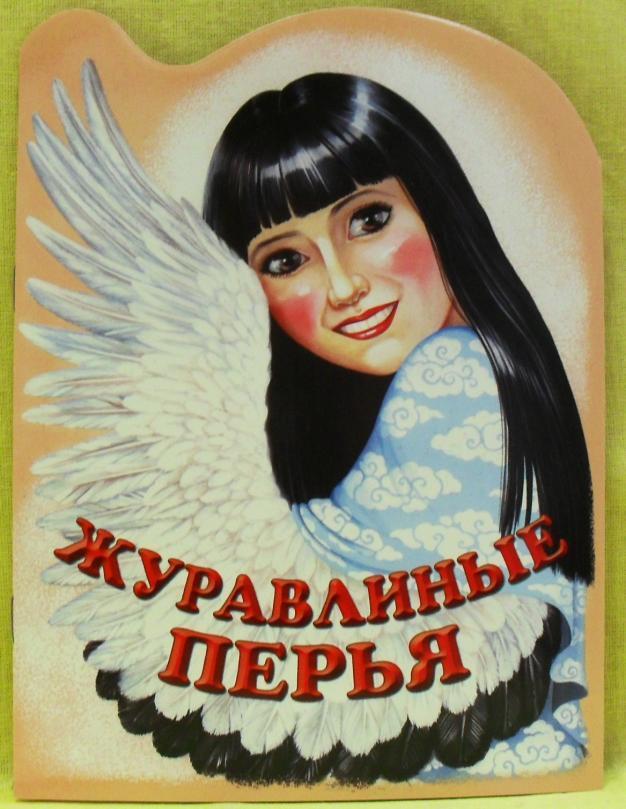 Чтение «Учебная хрестоматия»
стр. 59-69
Просмотр мультфильма
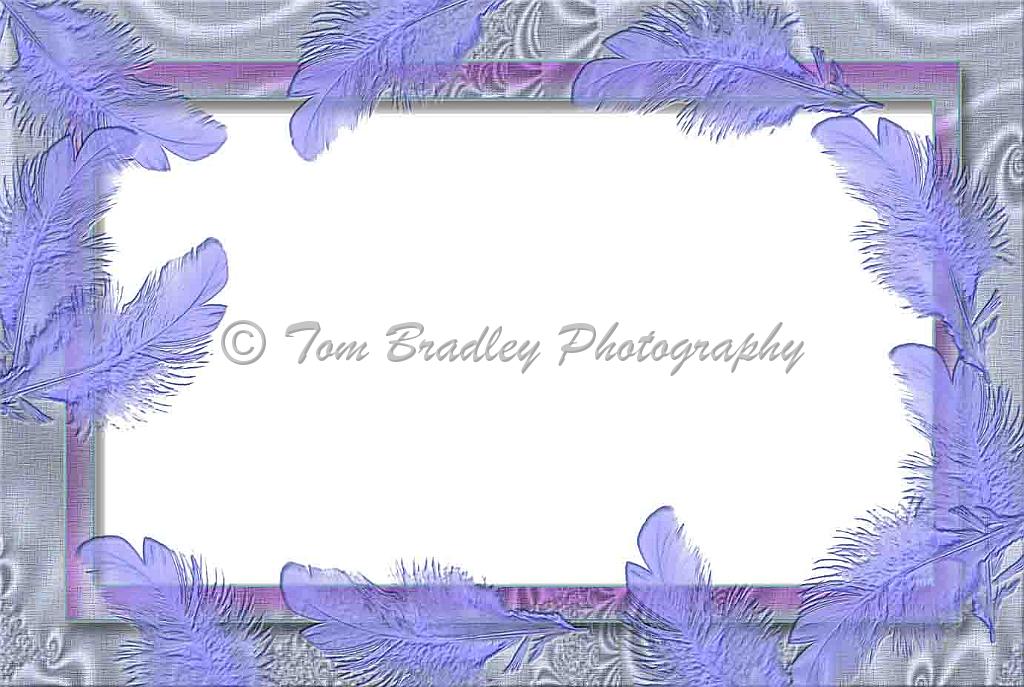 Моделируем обложку
Японская
народная
сказка
Журавлиные
перья
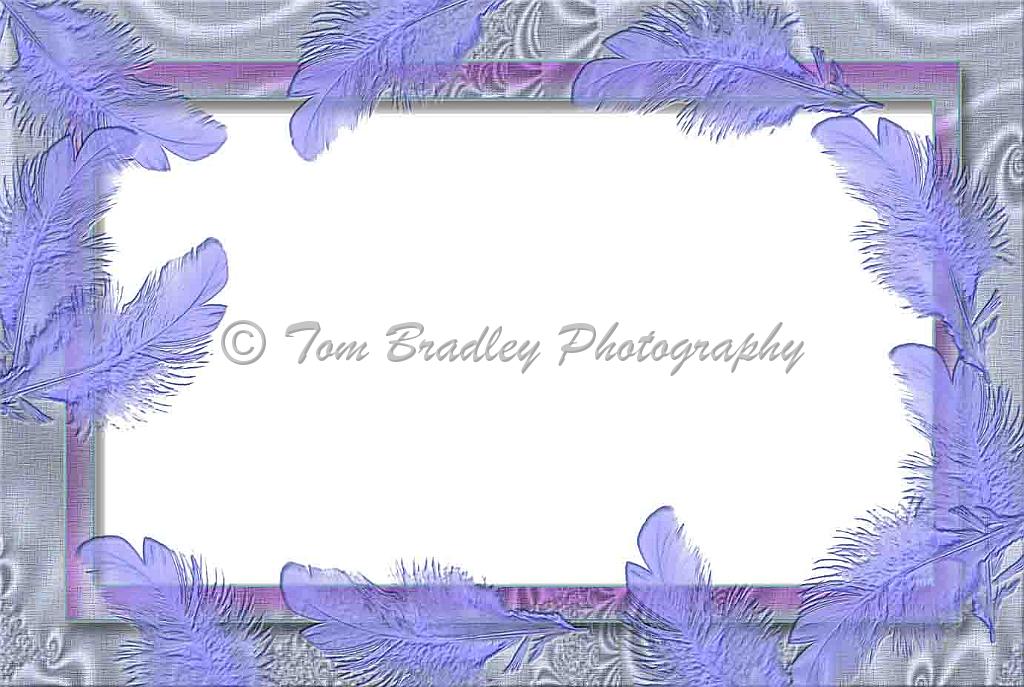 ?
Почему Журушка 
покинула стариков?
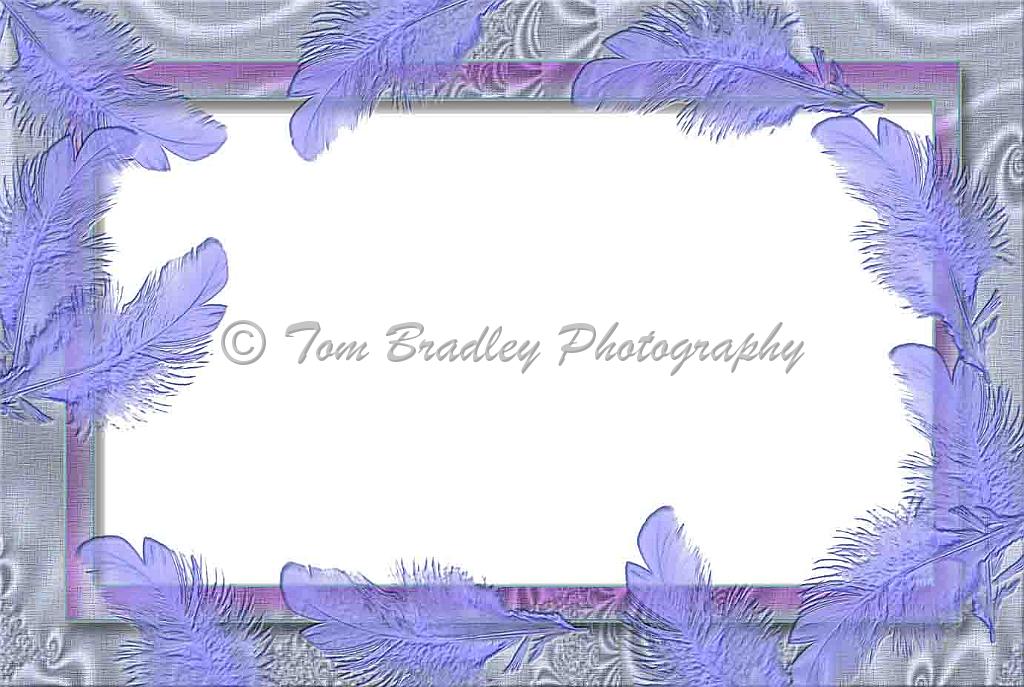 Назови главных героев и дай им характеристику
Добрые, заботливые, беззащитные, гостеприимные
Старик
Старуха
Торговец Гонта
Журушка
жадный, злой
весёлая, добрая, трудолюбивая,
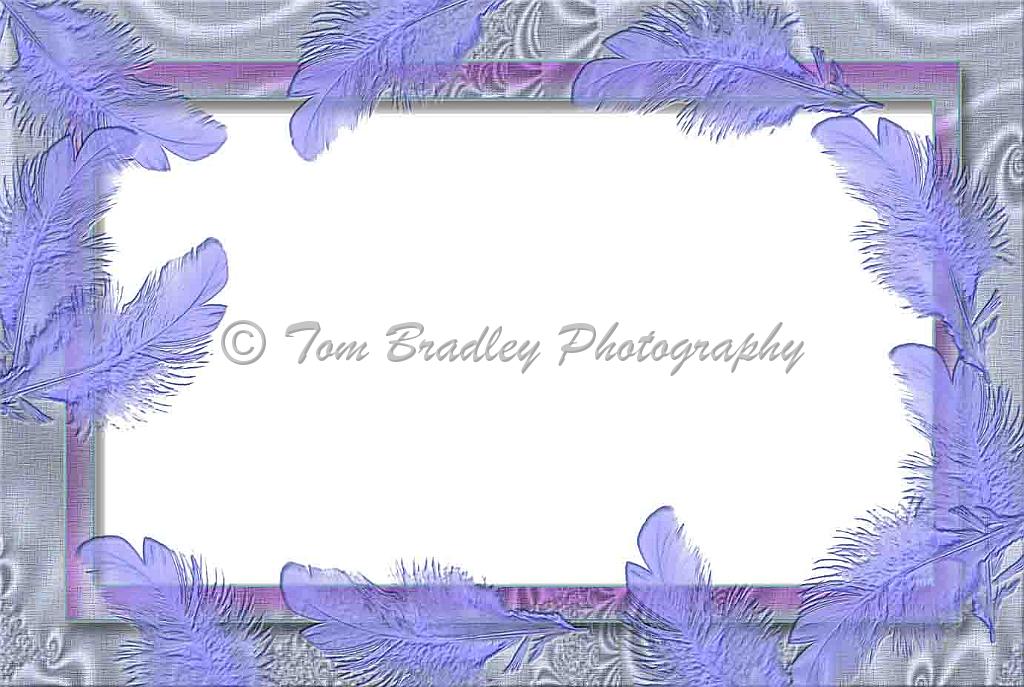 Прочитайте. Какие слова встречаются и в других народных сказках?
Давным-давно
жили
в одной горной
деревушке
старик со старухой.
Очень они печалились, что детей у них
не было.
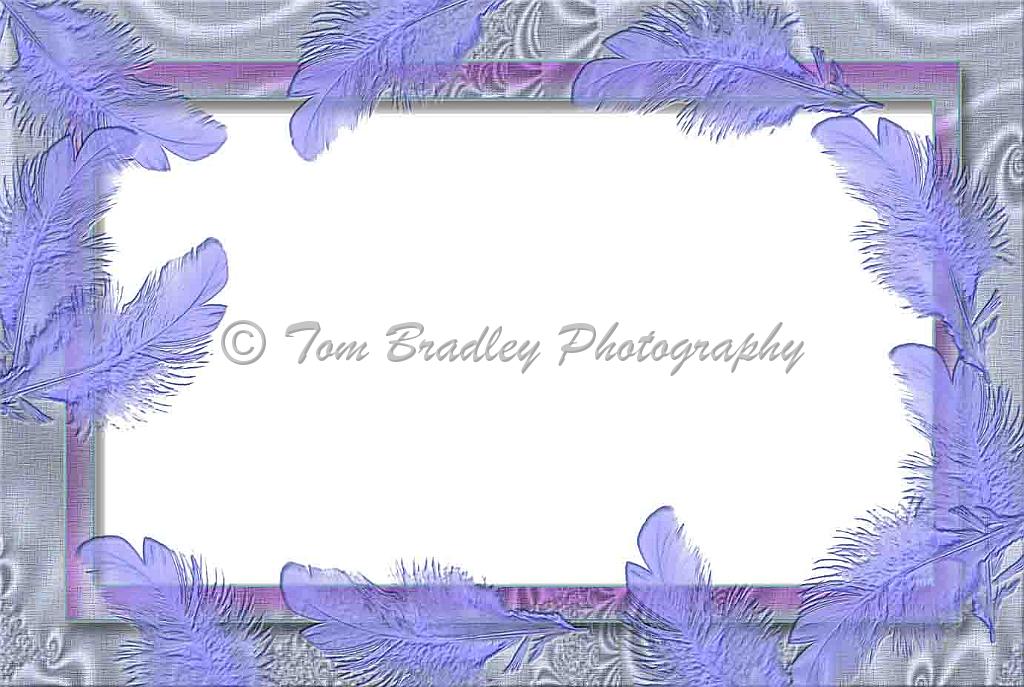 Какой запрет есть в этой сказке?
Об одном только прошу:
не заглядывайте в комнату, где я
Ткать буду.  Не люблю, когда 
Смотрят, как я работаю.
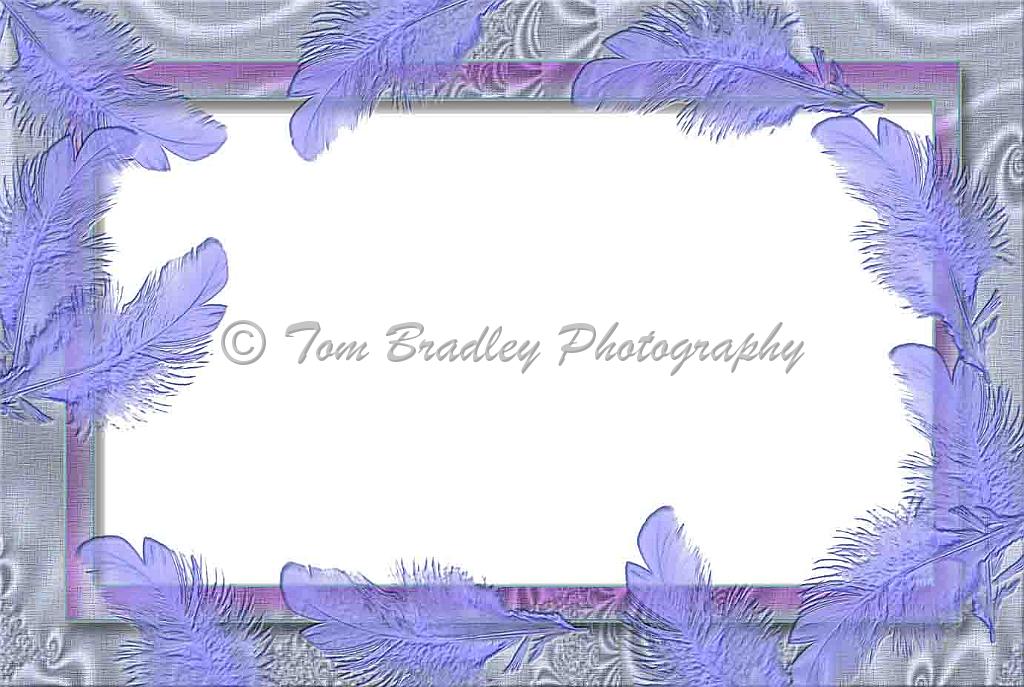 Какая песенка Журушки похожа
на песенку-закличку?
Дождик,  дождик,  лей  сильней,
Дождик,  лей  среди  полей.
Дольше,  дольше  погости
На  грушёвом  дереве.
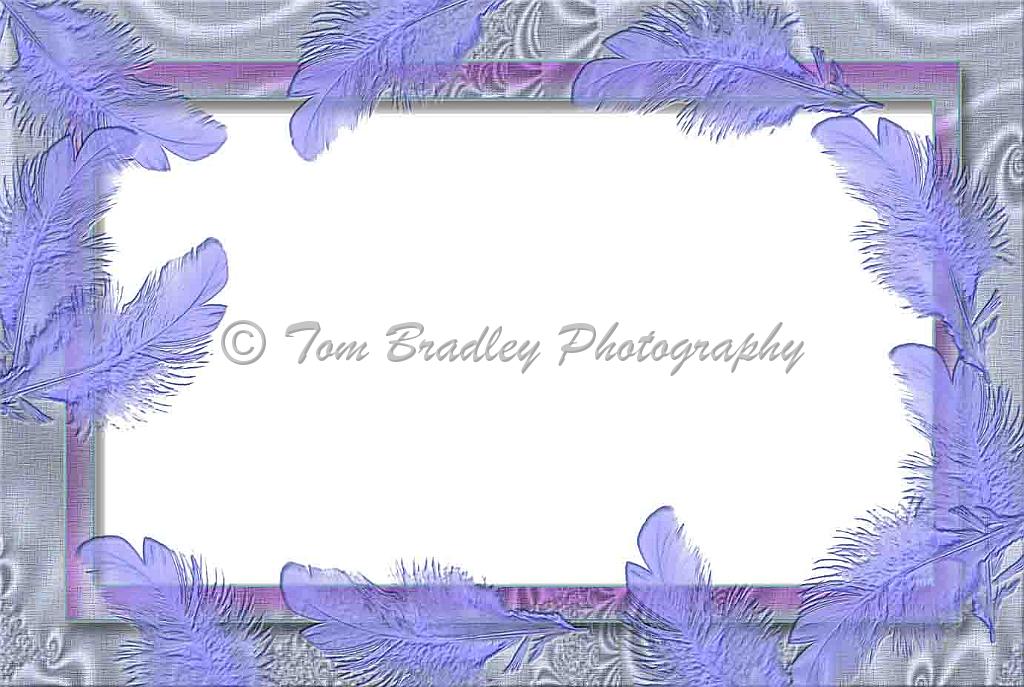 Почему сказка озаглавлена
«Журавлиные перья»?
Потому что у стариков жил журавль
Потому что Журушка  ткала ткань
из своего  пуха
Потому что  на полу лежали 
журавлиные перья
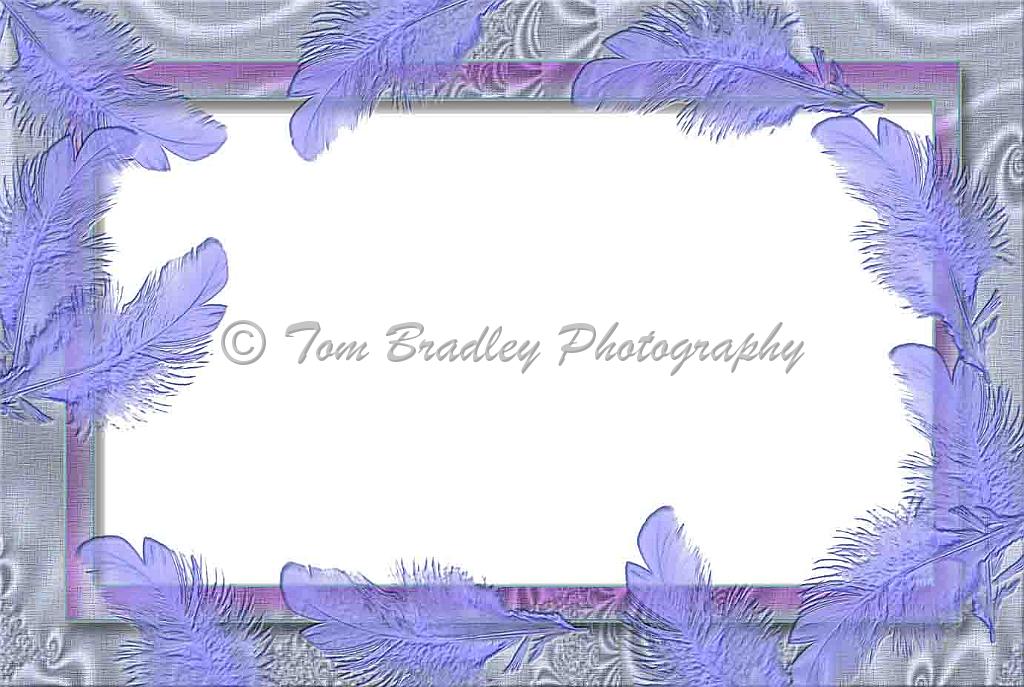 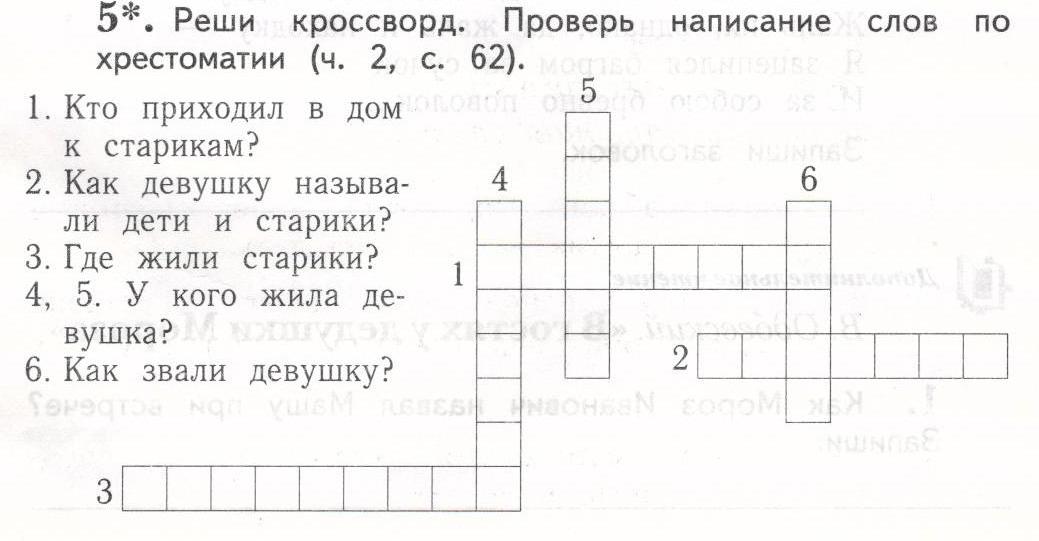 с
т
с
а
О
т ор г ов е ц
а
у
и
р
к
Жу р ушк а
у
у
х
де ре в ушк а
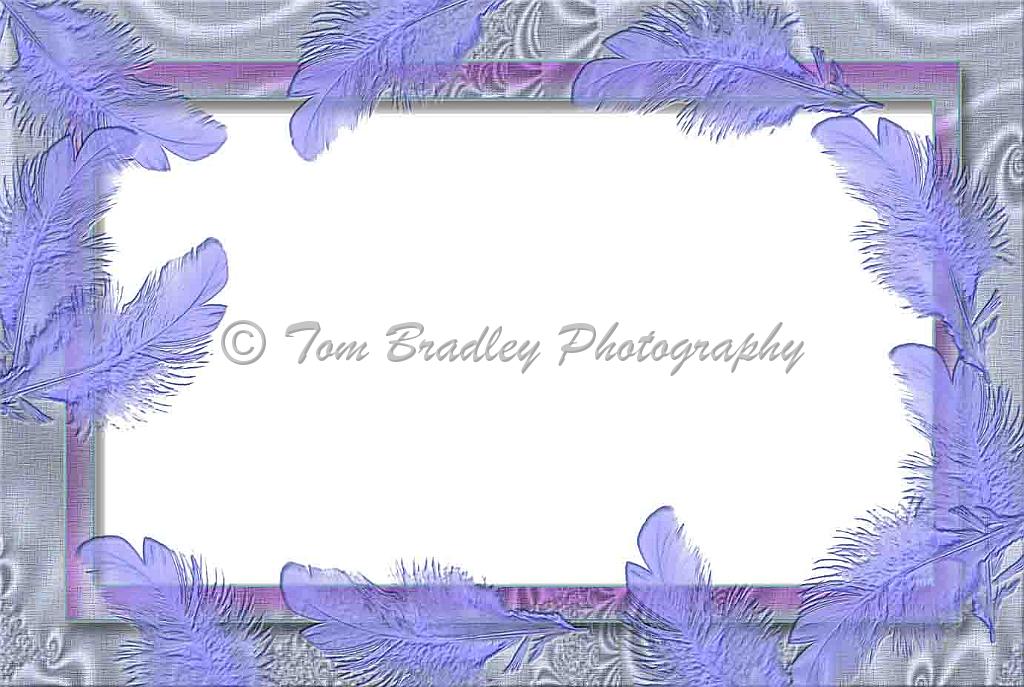 Рассмотри  иллюстрации.
Какие строки из сказки 
к ним относятся?
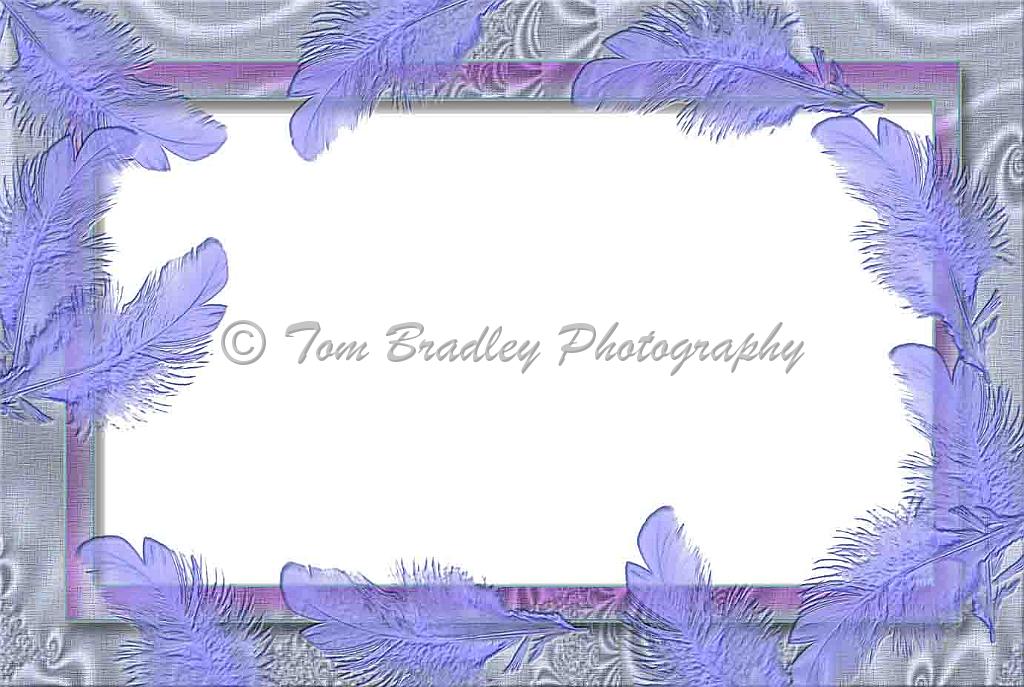 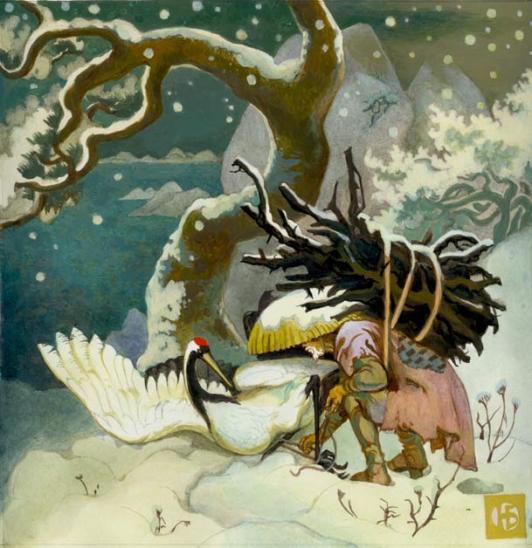 Глядь, а это журавль попался в силок, бьётся и стонет, видно, на помощь зовёт.
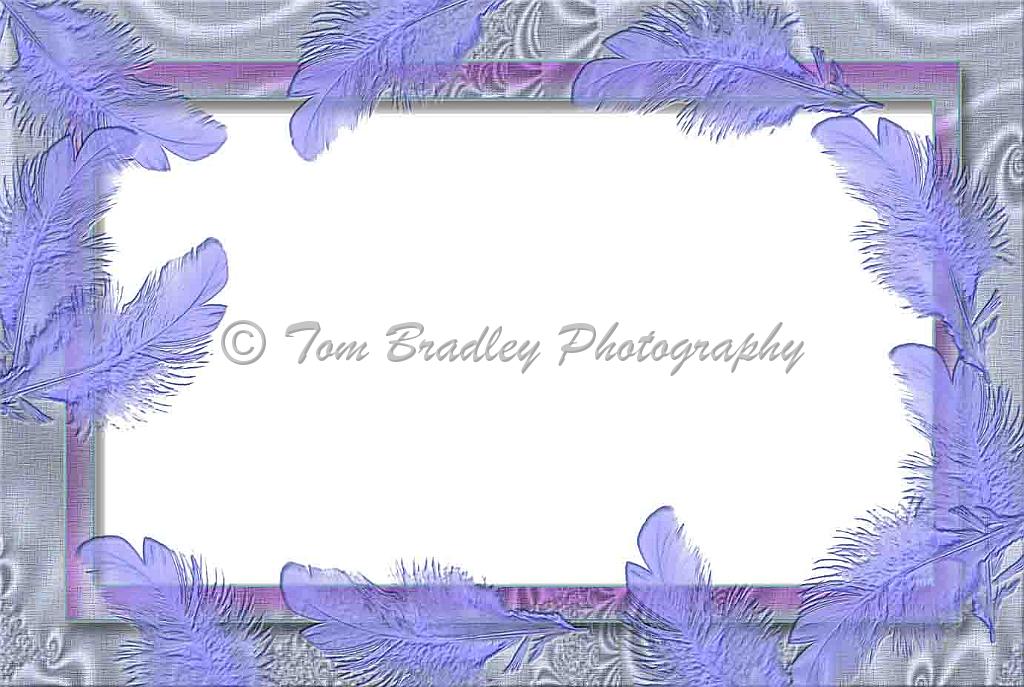 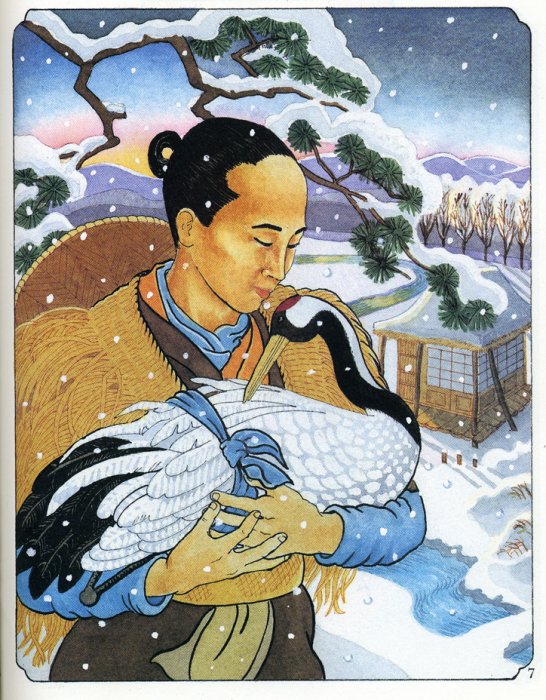 -Ах ты, бедняга!
Потерпи немного…
Сейчас я тебе помогу.
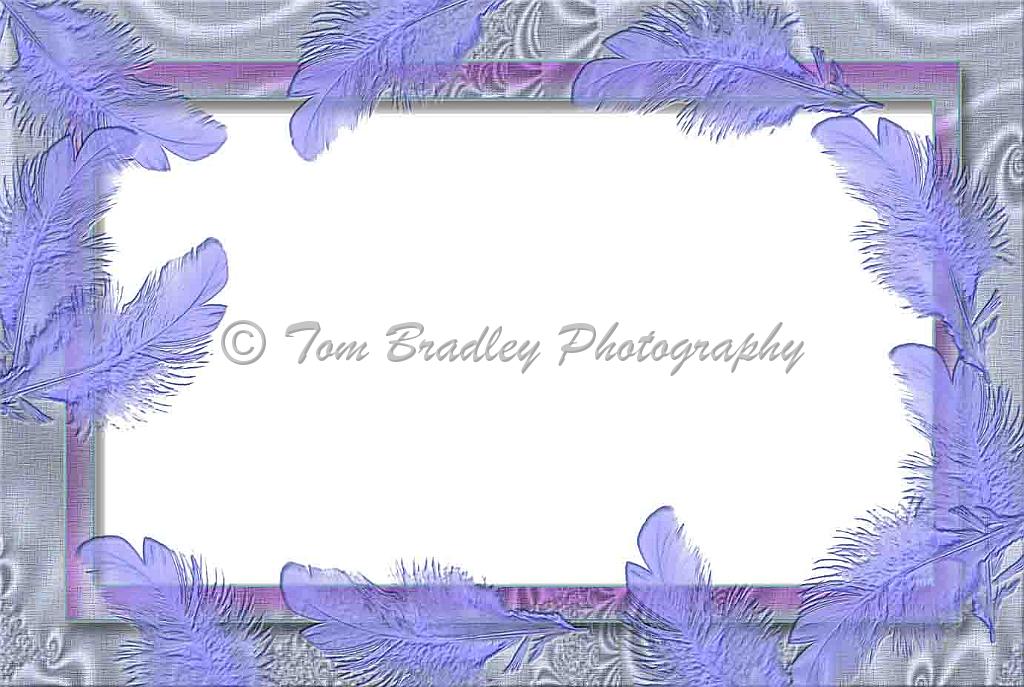 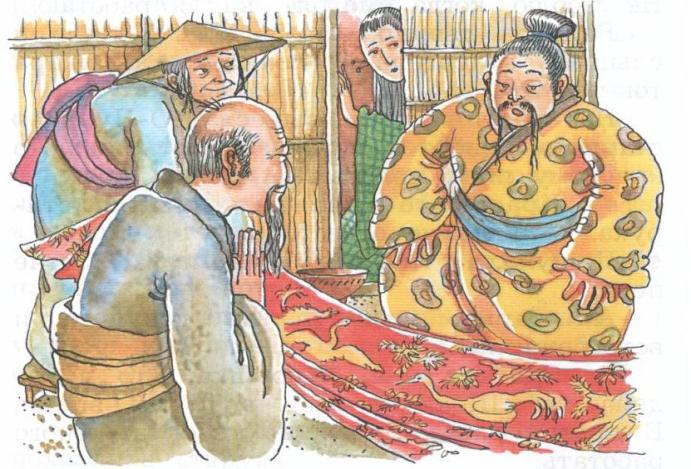 -Есть на этот раз у нас кое-что получше, господин Гонта,-отвечает старуха.-Вот взгляни-ка. Это
наткала дочка  наша Журушка,-  и развернула перед Гонтой алую ткань. Золотые журавли словно живые летят.
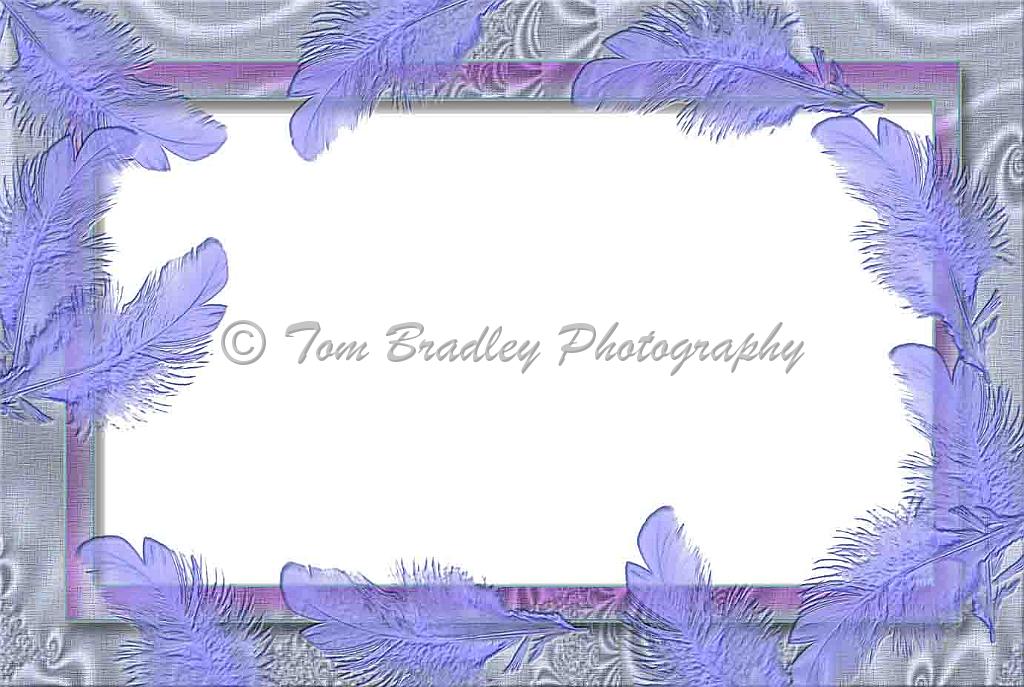 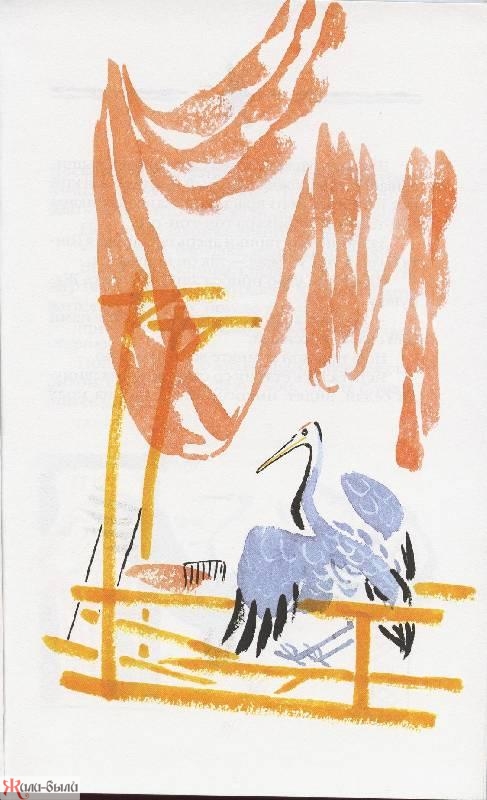 Широко раскрыла она свои крылья, выщипы-
вает у себя клювом
самый нежный мягкий пух и ткёт из него
красивую ткань.
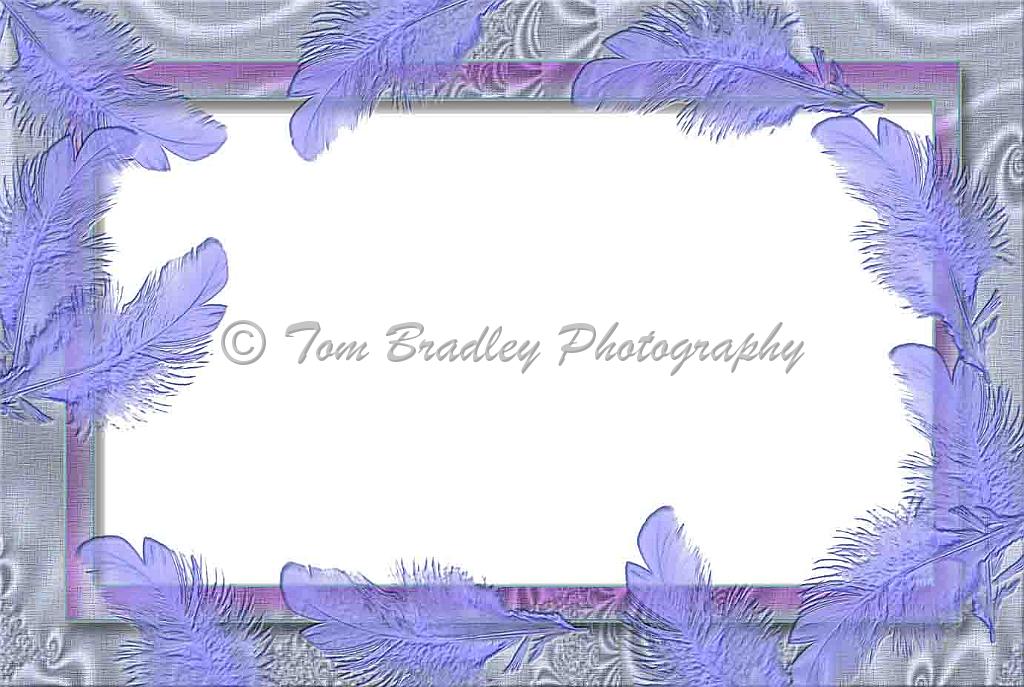 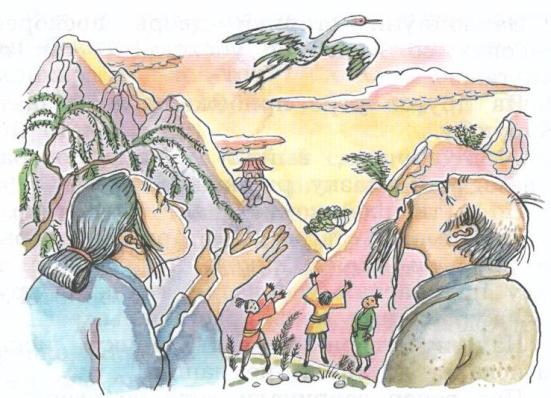 Грустно, грустно, точно прощаясь,
крикнул журавль в последний
раз и скрылся в закатном небе.
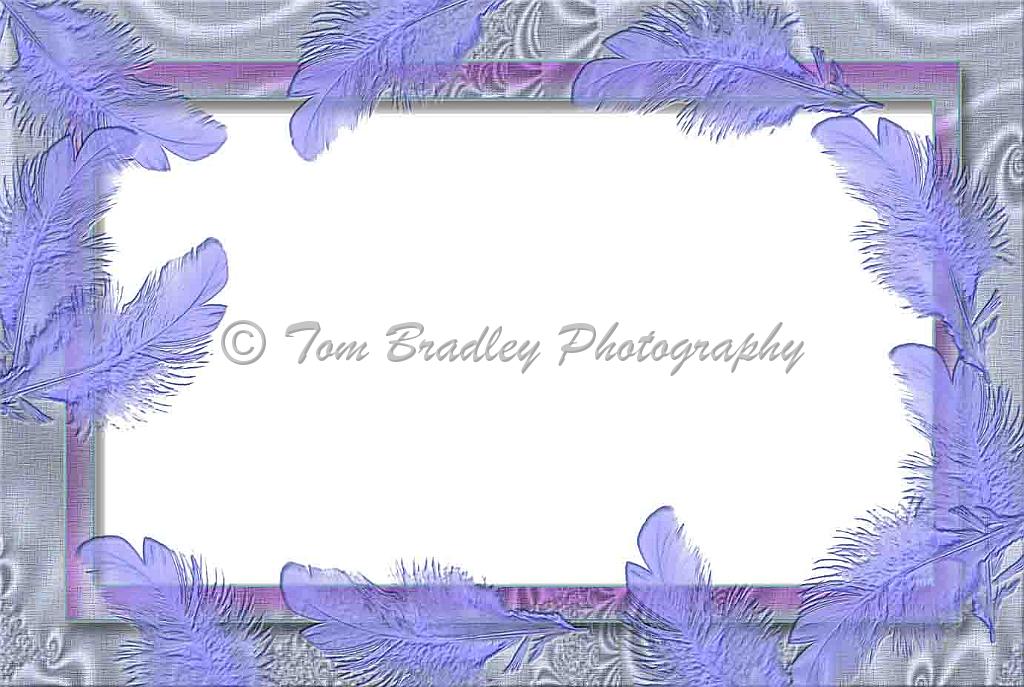 Чему учит сказка?
Рефлексия
Я узнал новое…
Мне  (не) понравилось…
Для себя я решил, что…
Источники:
http://kolyan.net/uploads/posts/2010-02/1266422567_1263918386_1263891788_937970_27.jpg
-титульный слайд
http://open.az/uploads/posts/2012-10/1351569613_42190114_feather01_artshare.jpeg
-розовые перья
http://dreamworlds.ru/uploads/posts/2011-07/1311350678_japanesecrane.jpg
- на руках
http://hiero.ru/pict/05e/2100460.jpg
- на снегу
http://jili-bili.ru/files/labirint/big/20780601lab0opo1253804984.jpg
- у станка
http://www.karusel-toys.ru/images/catalog/image1.php?namephoto=s_70416.JPG
-обложка книги
http://www.bradleyphotog.com/templates/Frames/slides/Frame_E_081.jpg  - шаблон